Fig. 7 Y-27632 suppresses ischemia/reperfusion-induced proinflammatory cytokines production. Serum samples were ...
Cardiovasc Res, Volume 61, Issue 3, February 2004, Pages 548–558, https://doi.org/10.1016/j.cardiores.2003.12.004
The content of this slide may be subject to copyright: please see the slide notes for details.
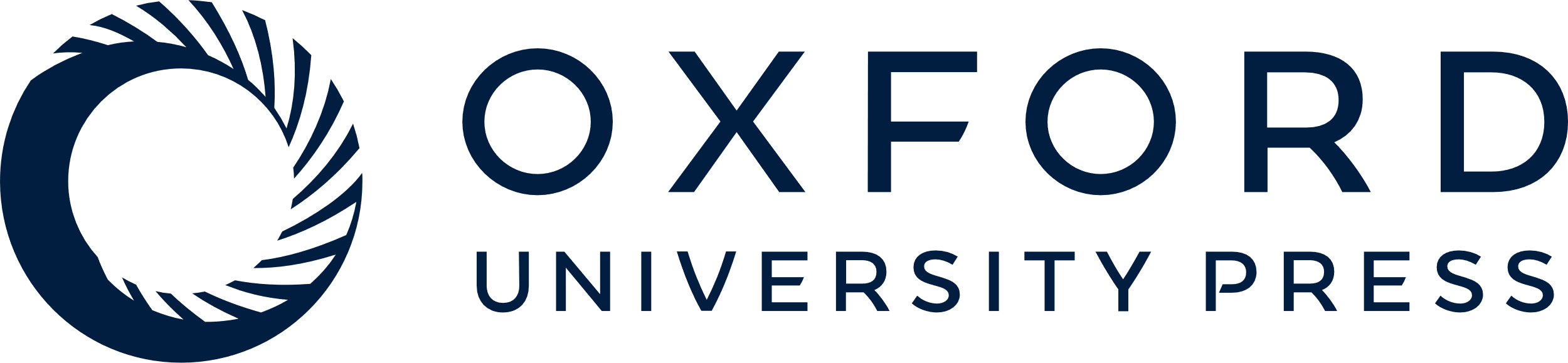 [Speaker Notes: Fig. 7 Y-27632 suppresses ischemia/reperfusion-induced proinflammatory cytokines production. Serum samples were collected from the left ventricle at 2 h after reperfusion. , Sham (n=8); , Vehicle (n=12); , Y-27632 (n=12). Data are means±S.E.M., *P<0.01 versus vehicle.


Unless provided in the caption above, the following copyright applies to the content of this slide: Copyright © 2003, European Society of Cardiology]